MIT 3.071Amorphous Materials12: Amorphous Silicon Macroelectronics
Juejun (JJ) Hu
hujuejun@mit.edu
1
Electron’s travels: from Lilliput to Brobdingnag
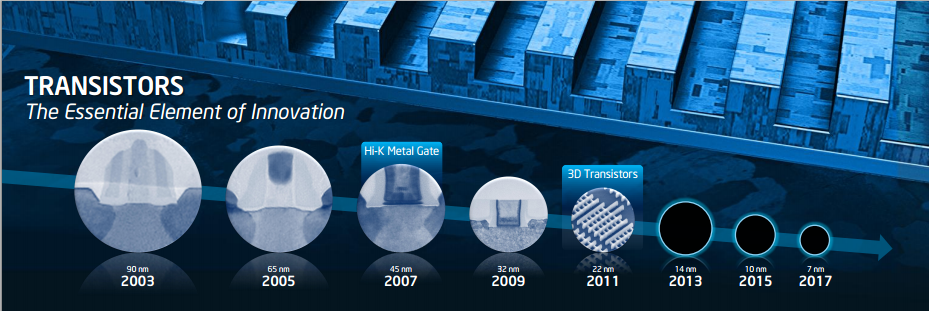 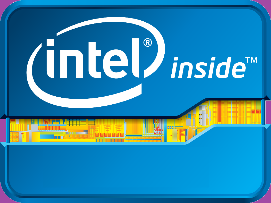 Microelectronics
“Smaller is smarter”
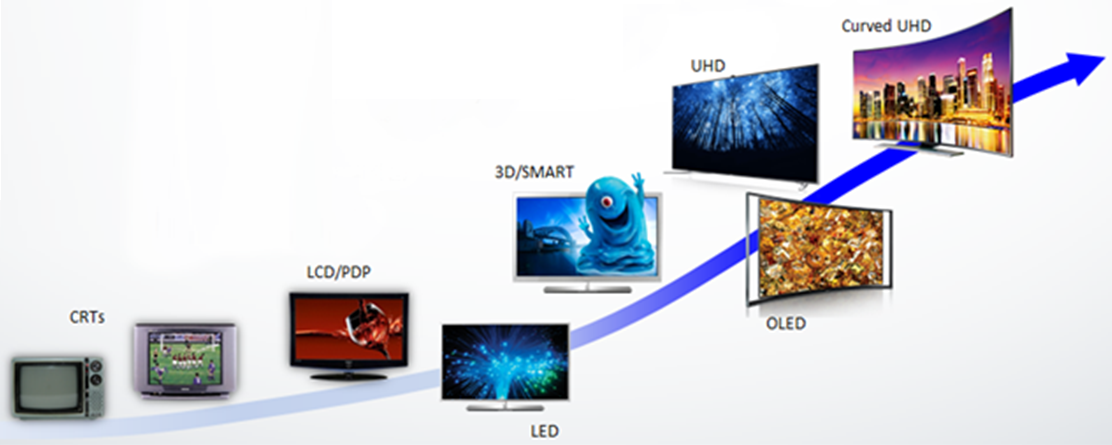 Macroelectronics
“Bigger is better”
Image from Wikipedia
2
Why amorphous silicon?
Large-area, low-temperature, monolithic deposition
Low-cost, mature plasma-enhanced CVD (PECVD) process
Dielectrics and passivation layers can be formed using the same process
Doping capacity
Effective passivation of defects (hydrogenation)
CMOS compatibility
Leveraging existing infrastructure and knowledge base from the microelectronics industry
“The essence of being human is that one does not seek perfection.”
-- George Orwell
3
Structure of amorphous silicon
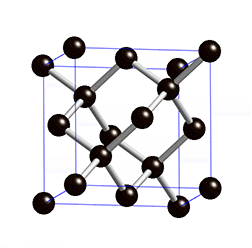 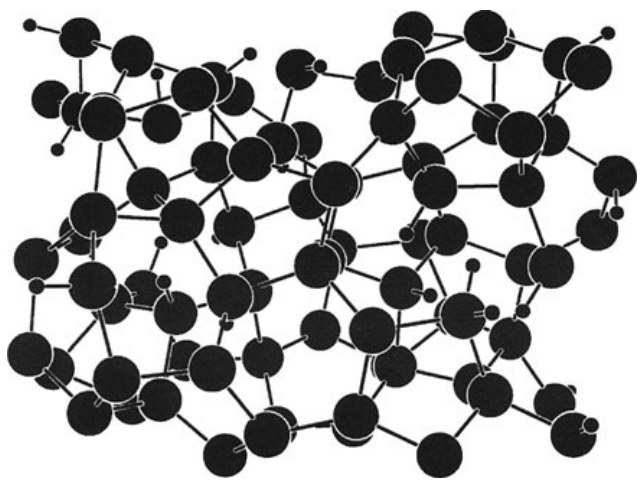 c-Si: diamond structure consisting of 6-member rings formed by 4-fold coordinated Si atoms
a-Si: continuous random network consisting of rings of varying sizes formed by mostly 4-fold coordinated Si atoms
4
[Speaker Notes: Unlike oxide glasses, a-Si does not undergo glass transition under normal conditions (although this view has been challenged, see: http://www.nature.com/nmat/journal/v3/n11/abs/nmat1241.html).]
Hydrogen passivation (hydrogenation)
Pure a-Si has large deep level defect density
Unpassivated dangling bonds: recombination centers
Fermi level pinning
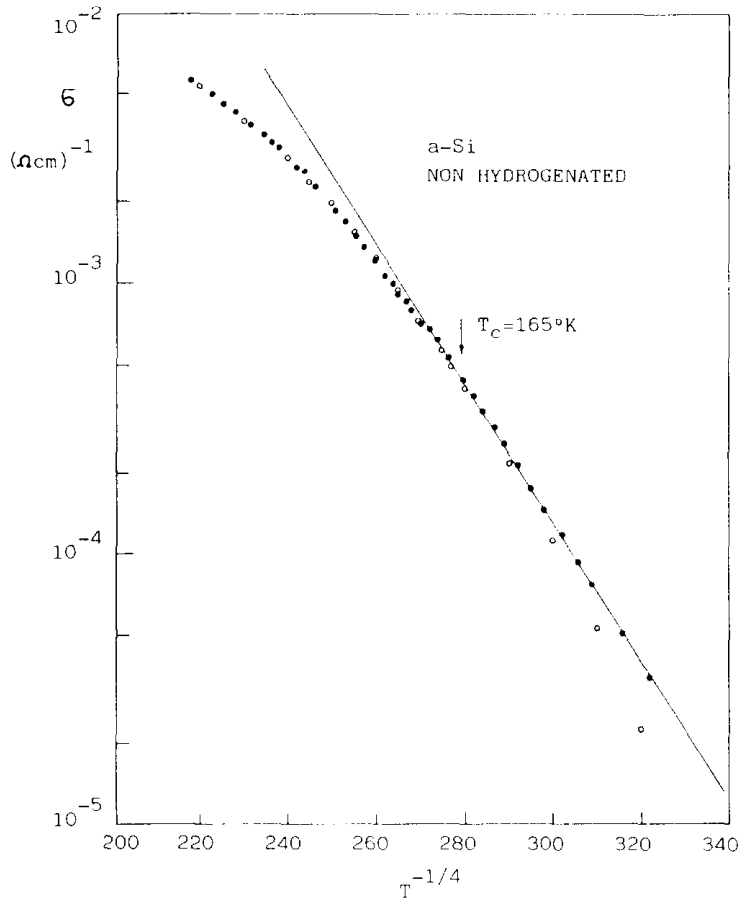 E
Conduction band
Defect states
EF
N(EF) = 1.4 × 1020 cm-3
Valence band
Solid-State Electron. 28, 837 (1985)
DOS
5
[Speaker Notes: Open circles represent the fit for the high-temperature conductivity using the Arrhenius relation]
Hydrogen passivation (hydrogenation)
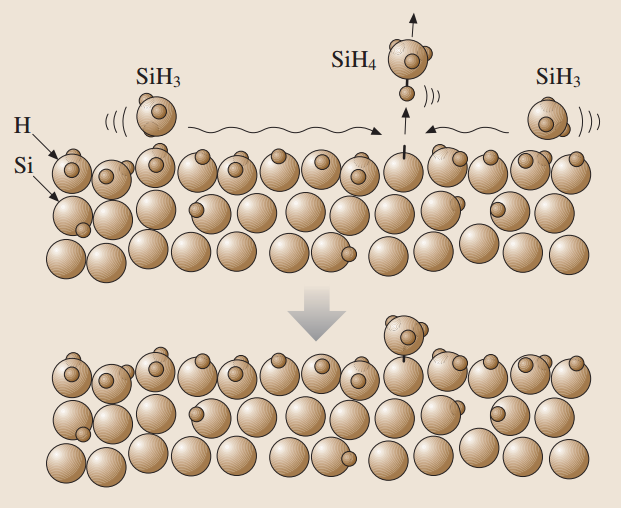 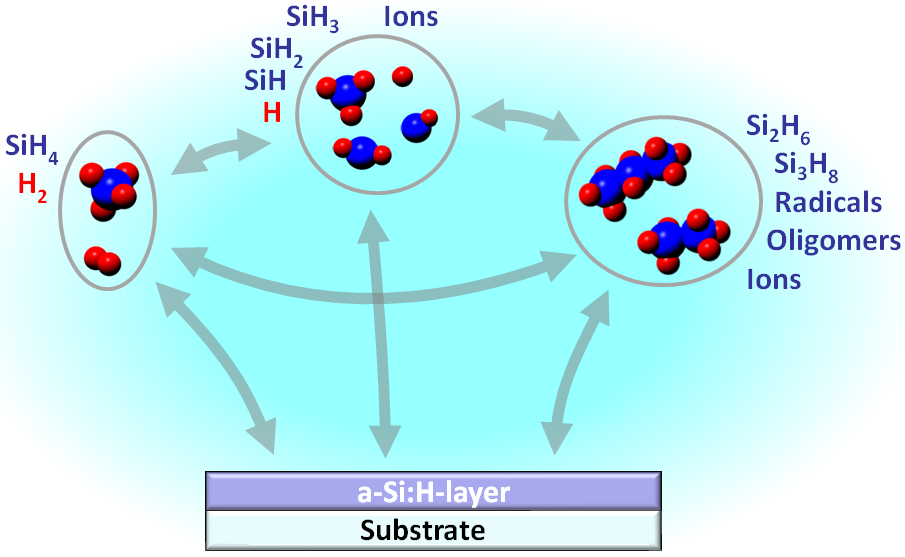 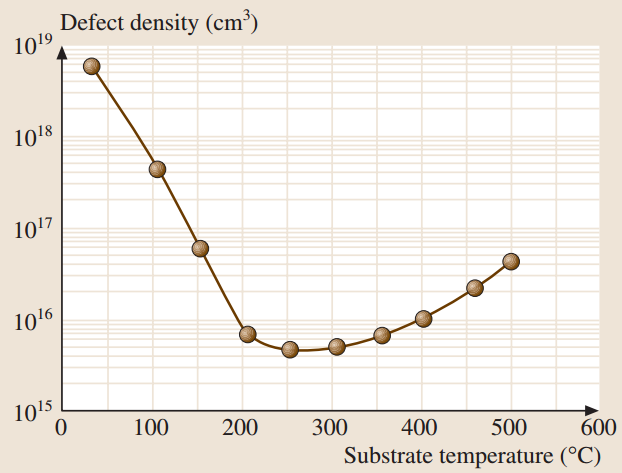 SiH4 → a-Si:H + H2
Dangling bond formation on a-Si:H surface due to H removal by adsorbed SiH3 radicals
Springer Handbook of Electronic and Photonic Materials, Ch. 26
6
[Speaker Notes: PECVD a-Si:H generally contains 5% - 15% H
At low deposition temperature, diffusivity of SiH3 radicals is low, leading to high dangling bond density. At high temperature thermal removal of H increases.]
Electronic properties of a-Si:H
Low carrier mobility: carrier trapping and scattering
Substitutional doping by PH3 (n-type) or B2H6 (p-type)
High optical absorption: loss of crystal momentum conservation
Data from R. Street, Technology and Applications of Amorphous Silicon
and http://www.ioffe.rssi.ru/SVA/NSM/Semicond/Si/electric.html
7
[Speaker Notes: Free mobility in a-Si:H is around 10-20 cm2 V-1s-1
High resistivity of undoped a-Si:H ensure low leakage current in the TFT off-state
Hydrogenation modifies the Si band structure leading to band gap increase. See for example: Phys. Rev. B 24, 7233 (1981).]
Optical absorption in a-Si:H
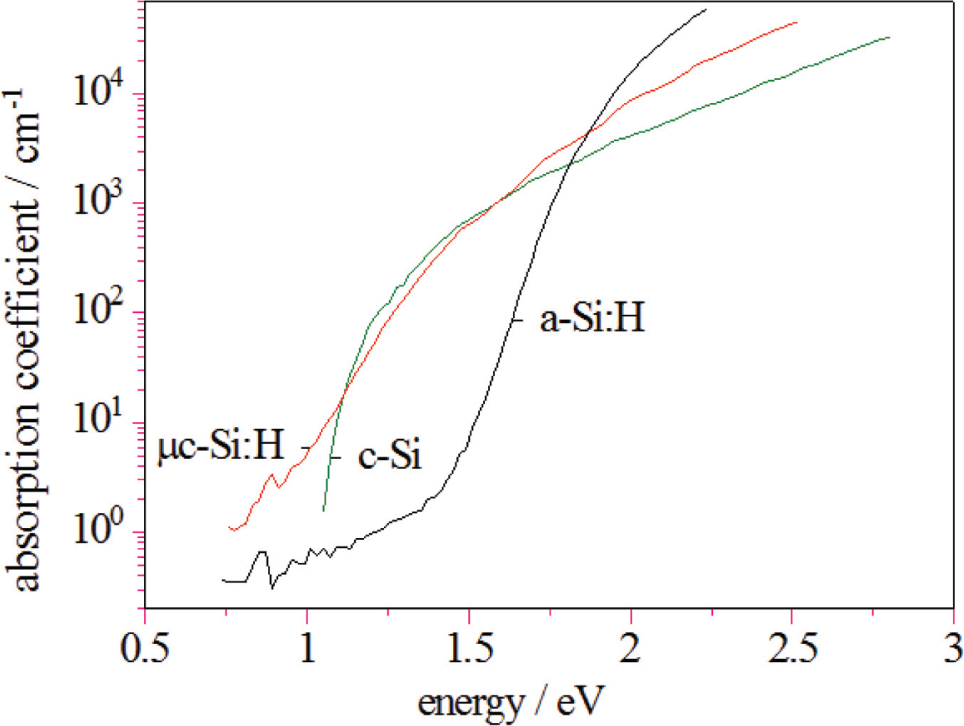 Larger band gap and increased optical absorption compared to c-Si
Z. Phys. Chem. 234, 1055 (2020)
8
Large-area PECVD a-Si:H deposition
9
Large-area PECVD a-Si:H deposition
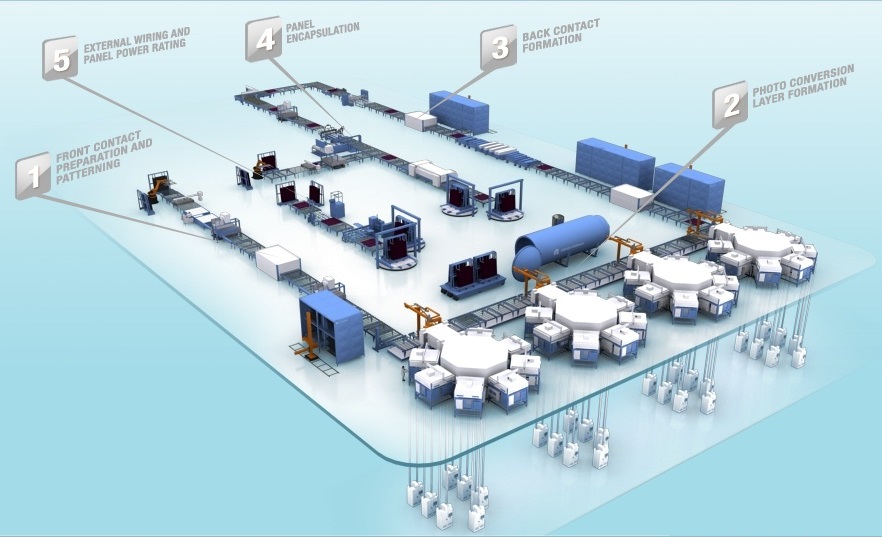 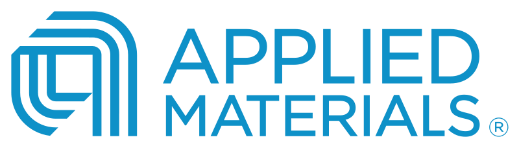 Applied SunFab Thin Film Line
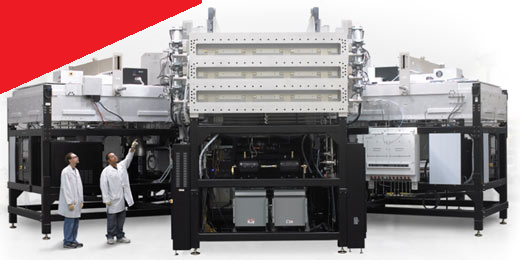 Glass substrate size: 5.7 m2
10
[Speaker Notes: Each line contains four seven-chamber PECVD systems]
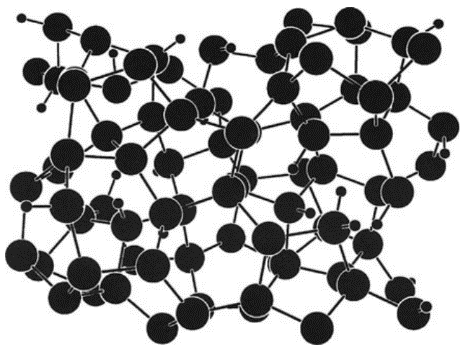 Active matrix display
Solar cell
Amorphous silicon macroelectronics
X-ray imager
Position sensitive detector
IR bolometer
11
Passive matrix vs. active matrix (AM) display
Passive matrix: m + n control signals address an m × n display
Active matrix: each pixel is individually addressed by a transistor
High refresh rate
Low cross-talk and superior image resolution
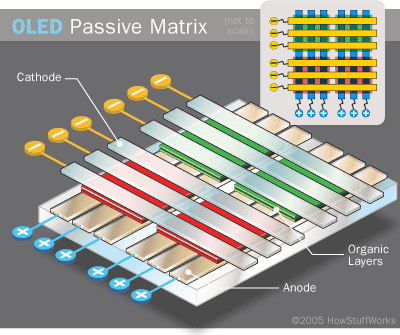 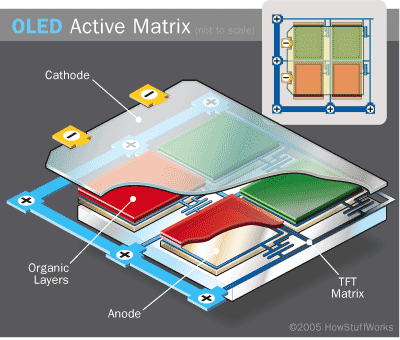 12
Active Matrix Liquid Crystal Display (AMLCD)
Active Matrix Organic Light Emitting Diode (AMOLED)
Polarizer
Polarizer
Cover glass
Cover glass
Color filter
OLEDs
Liquid crystal
TFT backplane
TFT backplane
Thin film transistors (TFTs) are made of a-Si or low-temperature poly-silicon (LTPS)
Polarizer
Back light
13
[Speaker Notes: Advantages of OLED over LCD: power consumption (no wasted light); better viewing angle; flexibility
Every pixel (actually color subpixel) of an Active Matrix OLED (AMOLED) is made of a TFT transistor, a cathode and an emissive layer. It is customary to include a mirror layer under the TFT to enhance emission on the output direction. This setup has a problem: light coming from outside can get into the device, go through all the layers and be reflected by the mirror. This reduces dramatically the contrast. Placing a CIRCULAR polarizer on top (actually, a linear polarizer plus a quarter wave plate), the ambient light becomes circularly polarized inside the device, e.g. right-handed. The mirror inverts the handiness i.e., from right-handed to left-handed upon reflection. Then reflected light is then cut off by the top circular polarizer.]
a-Si / LTPS thin film transistors
Increasing gate voltage
Current
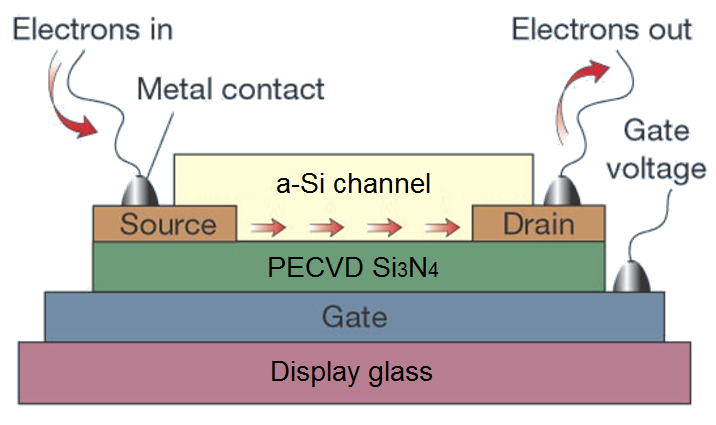 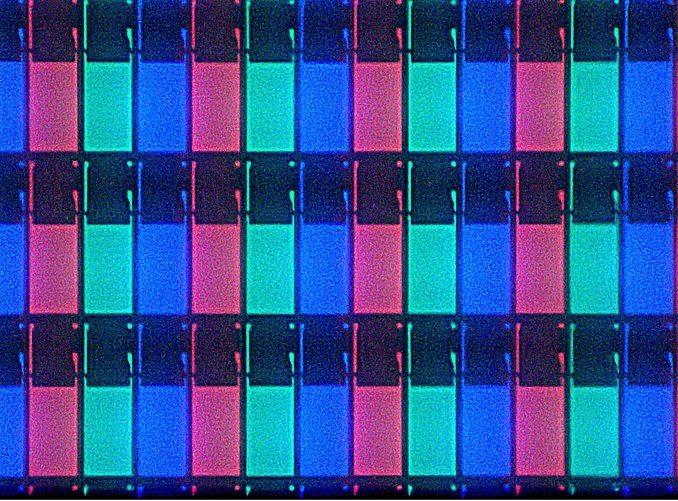 AMLCD display under microscope
Source-Drain voltage
Applied gate voltage modulates a-Si / LTPS channel conductance and the TFT on/off state
Si3N4 and a-Si can be deposited using the same PECVD system
Display glass: flat glass produced by down-draw fusion process
Images from Wikimedia Commons, Nature 428, 269 (2004)
14
LTPS vs. a-Si
Low-temperature poly-silicon (LTPS) exhibits improved electronic properties compared to a-Si:H
15
[Speaker Notes: a-Si precursor must contain low concentrations of H to perform excimer laser crystallization; hydrogen can be removed by thermal treatments or laser pre-treatment
Unlike a-Si TFTs, LTPS TFTs eliminates the tape-automated-bonding (TAB) IC driver package (whose pitch limits the resolution of a-Si TFTs) to achieve narrower display edge; LTPS TFTs can integrate the driver IC directly onto the glass substrate]
LTPS-TFT process for flexible display
2200 °C
70 °C
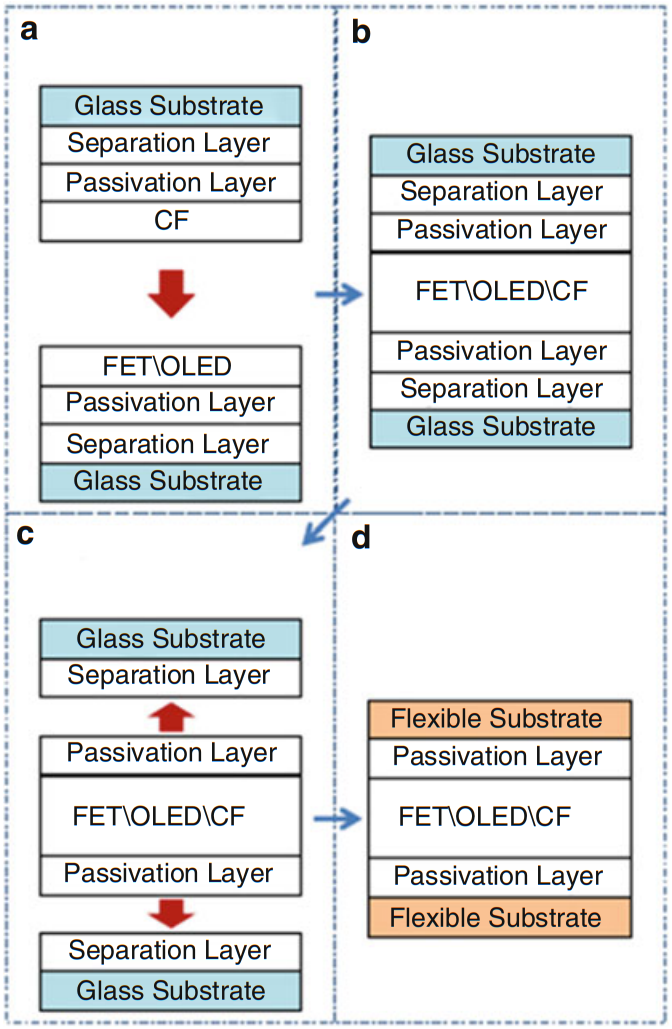 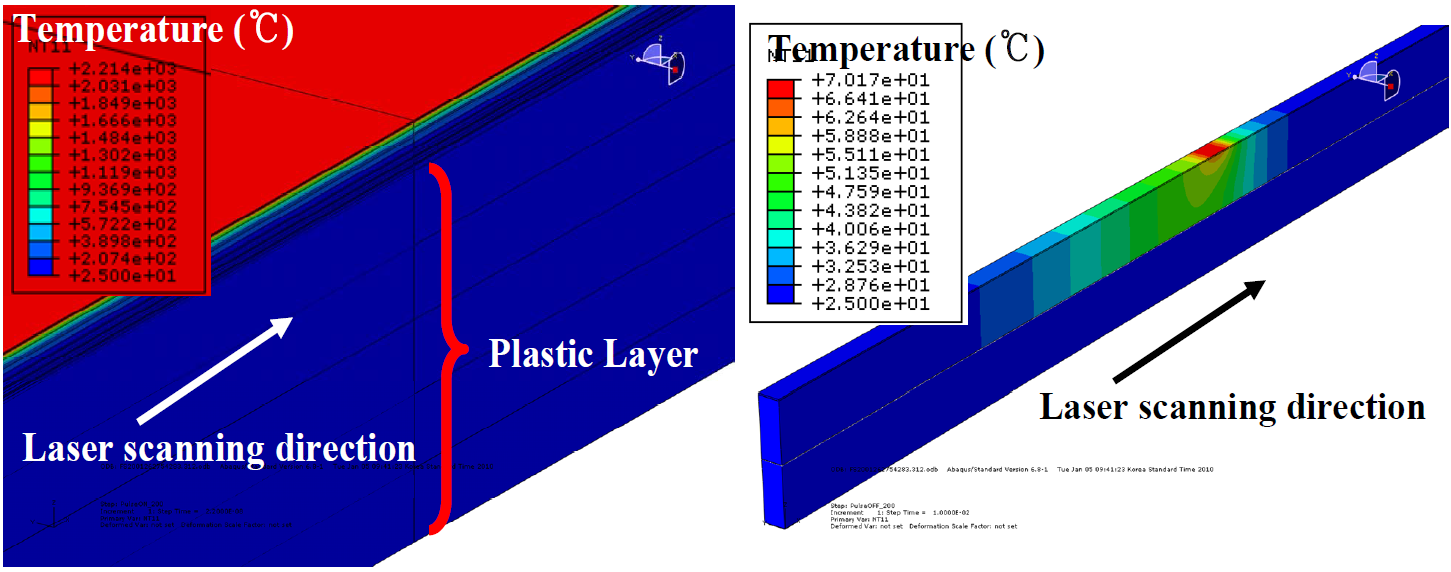 Highly localized heating during ELA prevents damage to plastic substrates
M. Kim et al., "16.2: World‐Best Performance LTPS TFTs with Robust Bending Properties on AMOLED Displays." SID 42, 194-197 (2011)
Y. Jimbo et al., "25.1: Tri‐Fold Flexible AMOLED with High Barrier Passivation Layers," SID 45, 322-325 (2014)
16
[Speaker Notes: Delamination of the flexible display from handler substrate can be accomplished by either laser lift-off or mechanical de-bonding;
The display uses a neutral plane design to ensure flexibility of the TFT layer
CF: color filter]
Basic solar cell structure
I
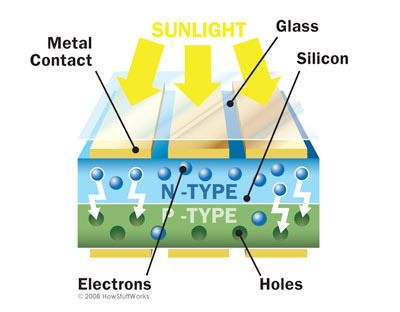 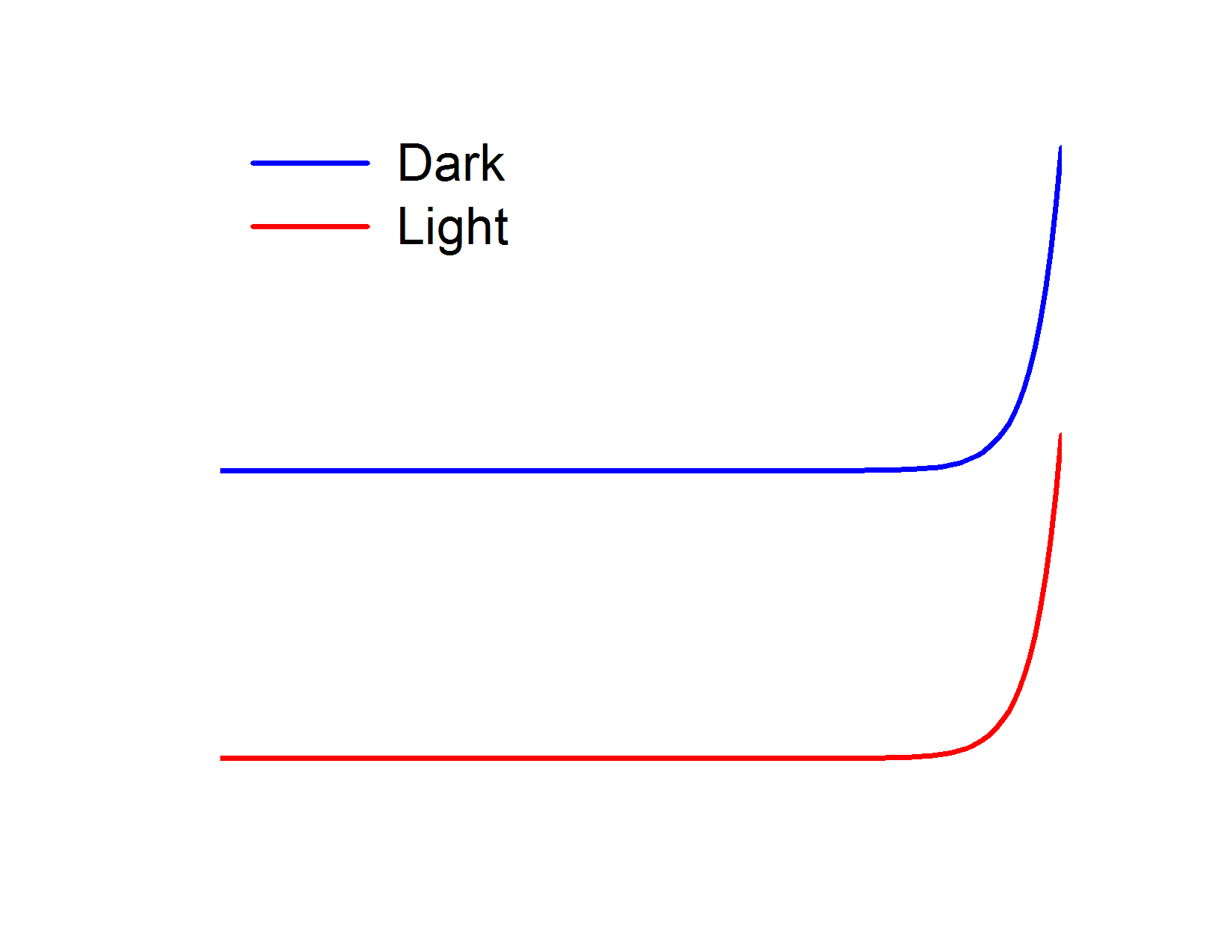 0
V
ISC : short circuit current
Is : diode saturation current
17
Thin film a-Si:H as a solar absorber
Large-area, high-throughput deposition
High absorption: reduced material consumption
Monolithic silicon tandem structures
Low cost (?)
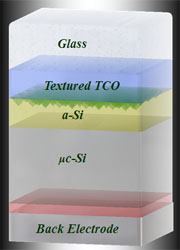 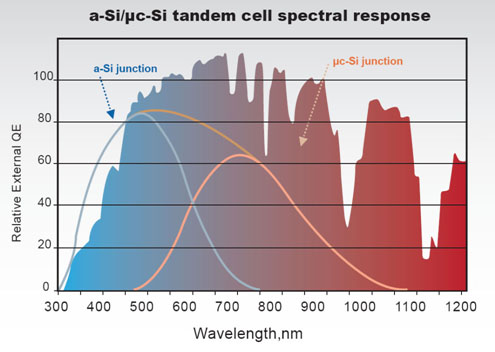 http://www.nexpw.com/Technology/Technology_stt
18
Staebler-Wronski effect
Light-induced degradation of hydrogenated a-Si and nano-crystalline Si materials
Defect generation
Annealing can partially reverse the effect
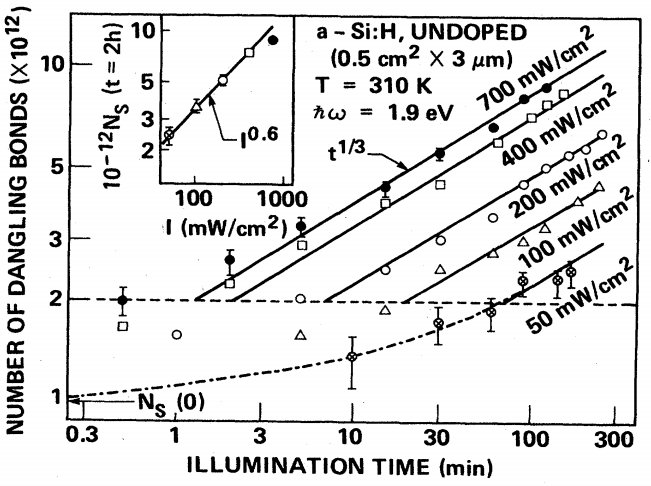 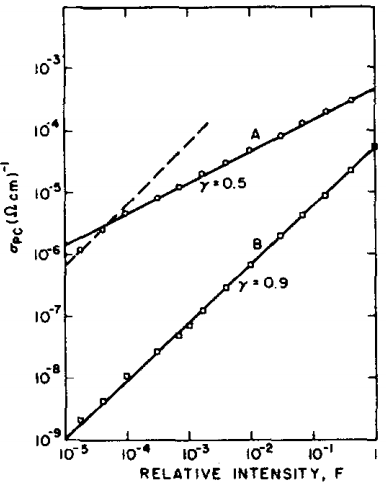 Before light exposure
After light exposure
Appl. Phys. Lett. 31, 292 (1977); Phys. Rev. B 32, 23 (1985)
19
[Speaker Notes: Defect generation rate explained using the H collision model: Phys. Rev. B 59, 5498 (1999)]
Staebler-Wronski effect
Light-induced degradation of hydrogenated a-Si and nano-crystalline Si materials
Defect generation rate
Annealing can partially reverse the effect
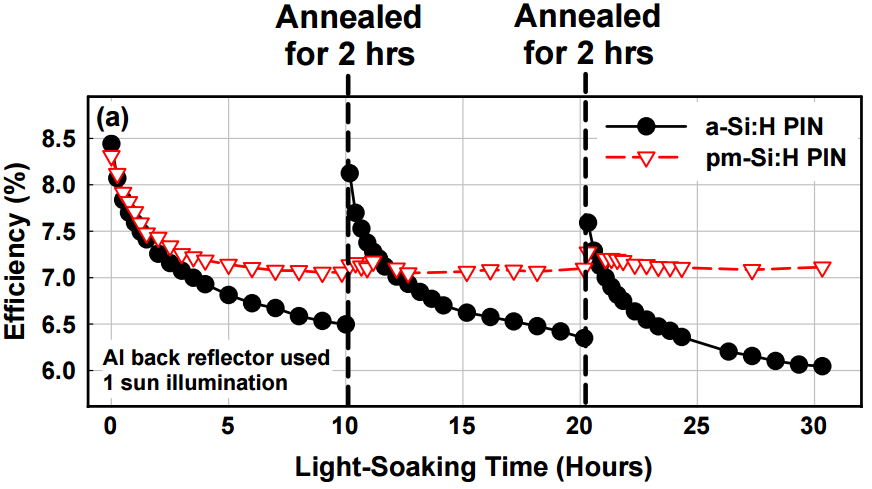 K. Kim, Diss. Ecole Polytechnique X (2012).
20
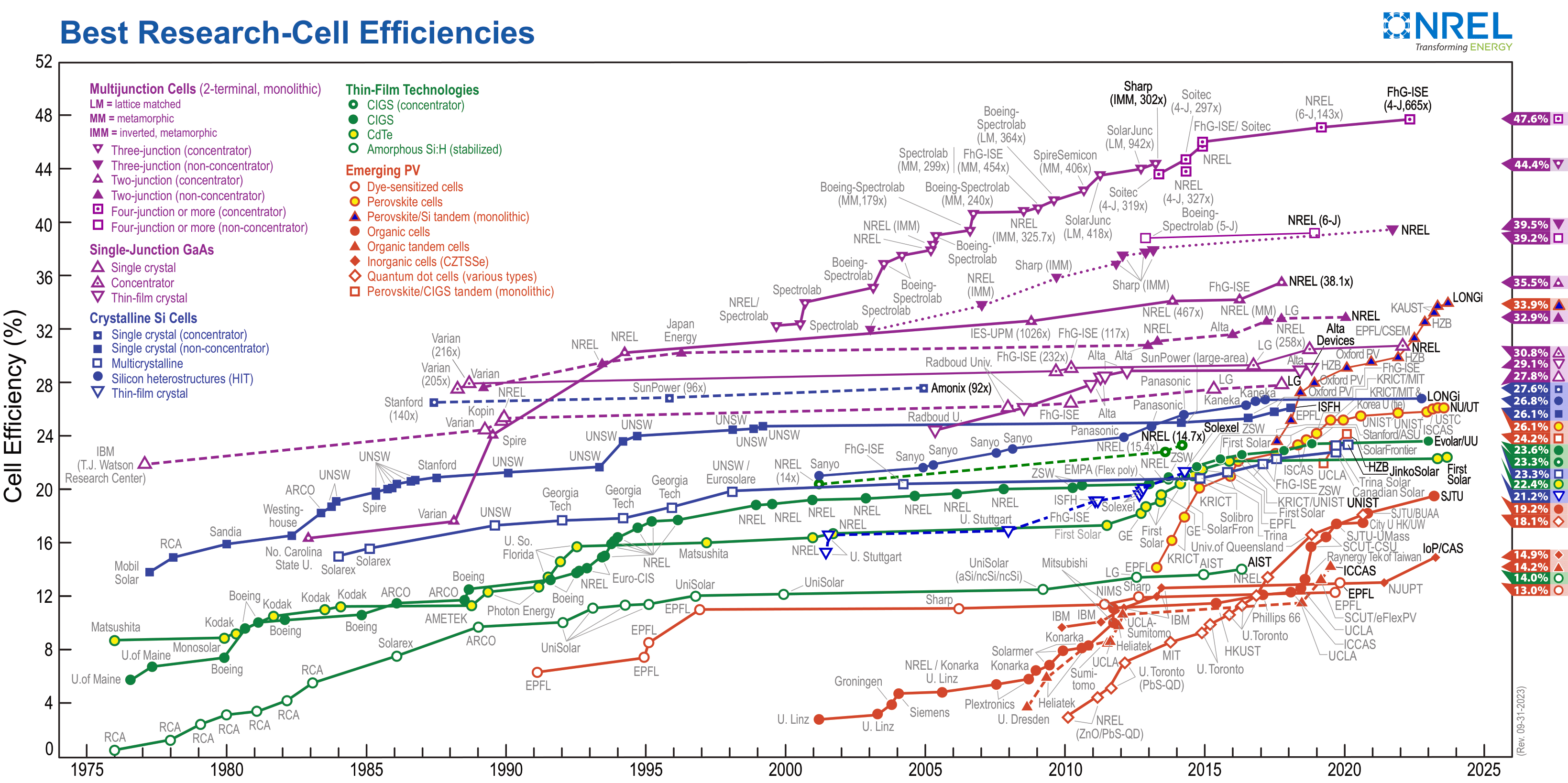 21
Global PV production by technology
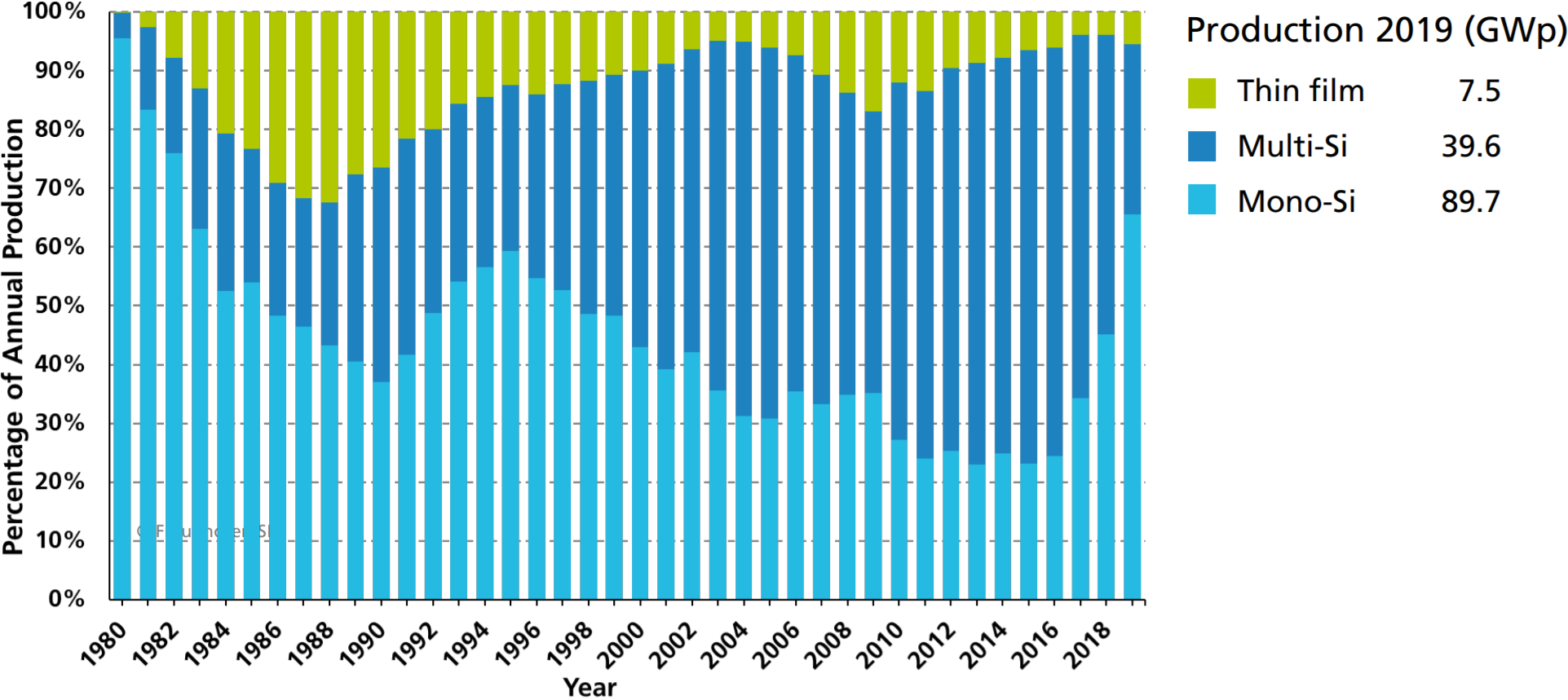 © Fraunhofer ISE
c-Si is the dominant PV technology
22
[Speaker Notes: Advanced process refers to cells such as PERC solar cells]
Market share of thin-film technologies
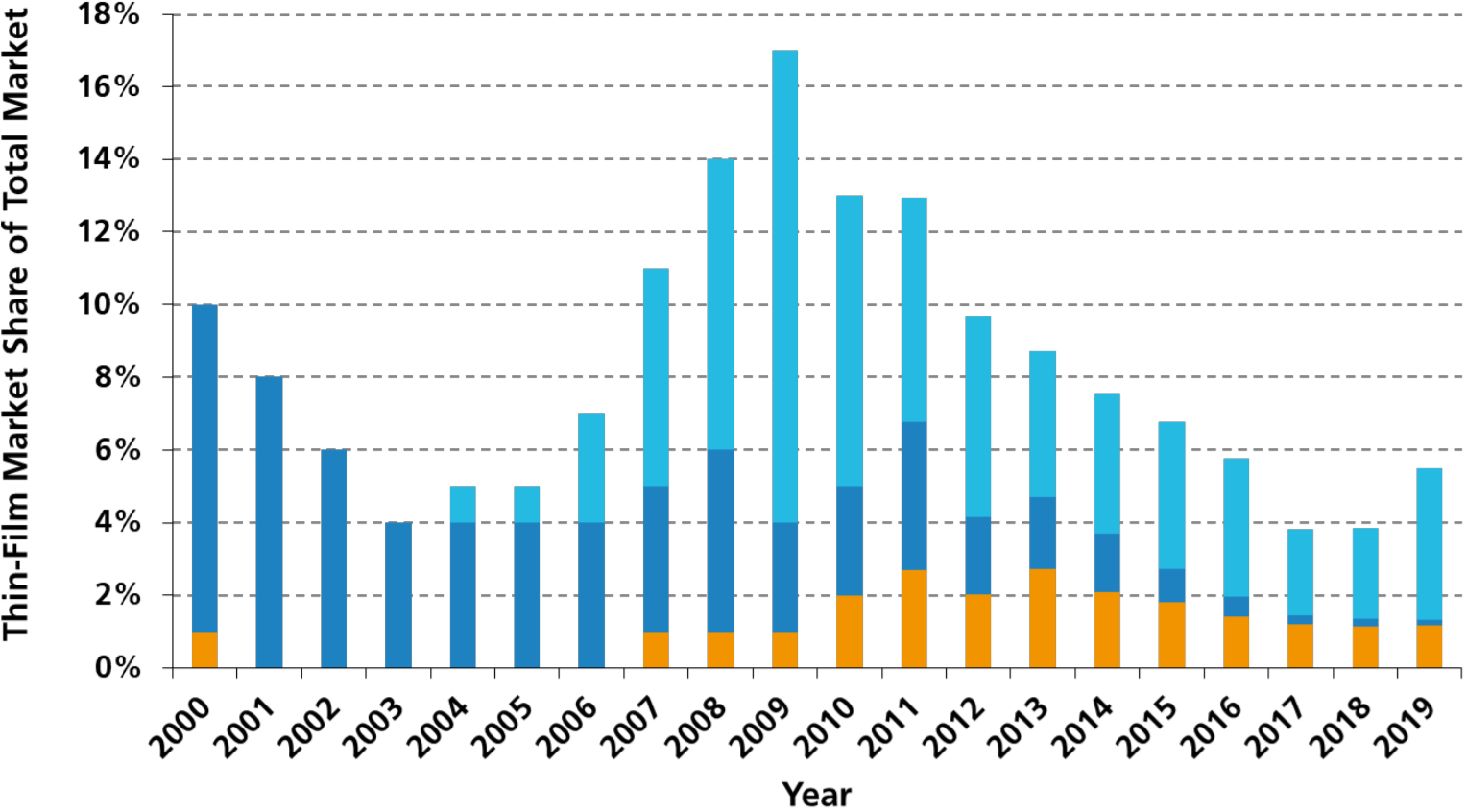 © Fraunhofer ISE
CdTe
a-Si
CIGS
23
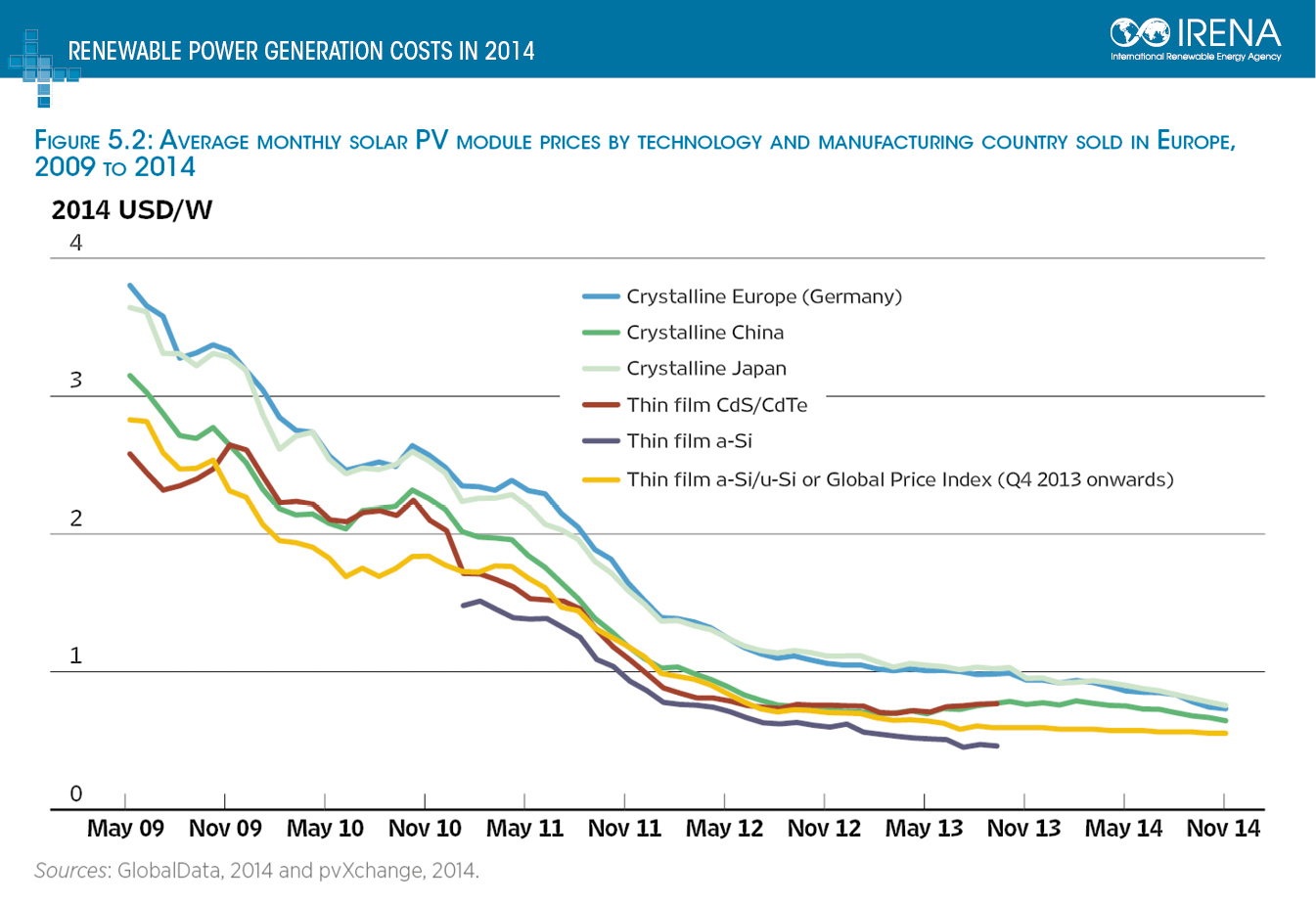 24
Average price for rooftop systems in Germany
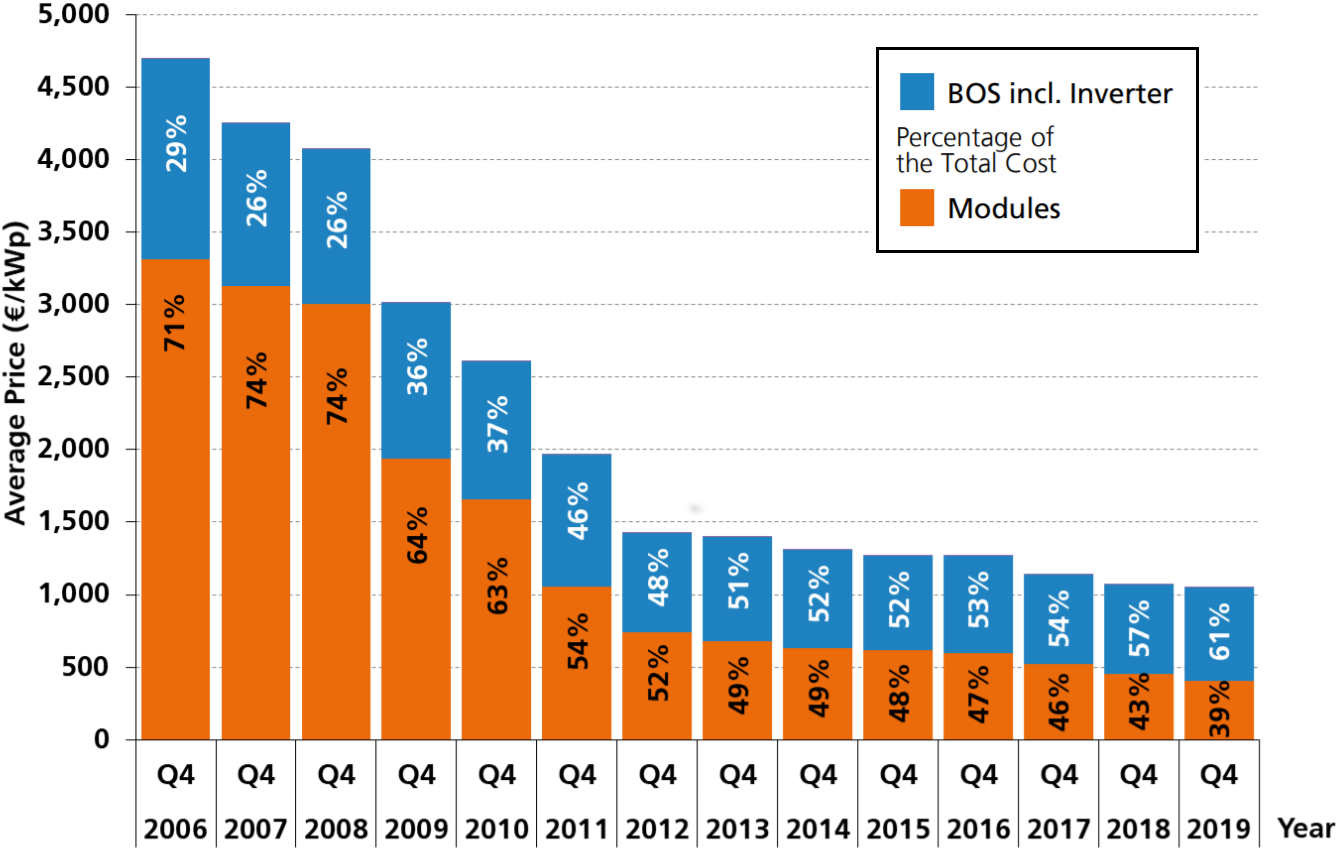 © Fraunhofer ISE
25
From cell to system
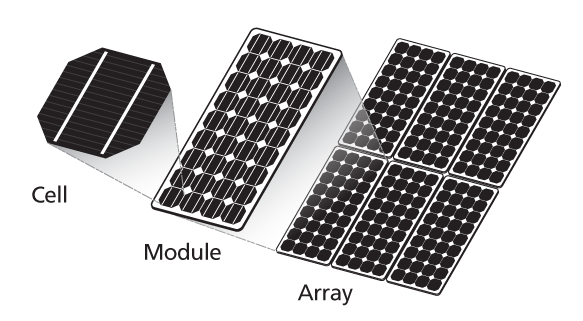 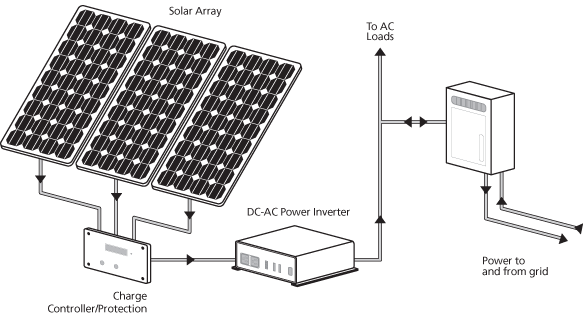 System
https://www.samlexsolar.com/learning-center/
26
Balance of system (BOS) hardware
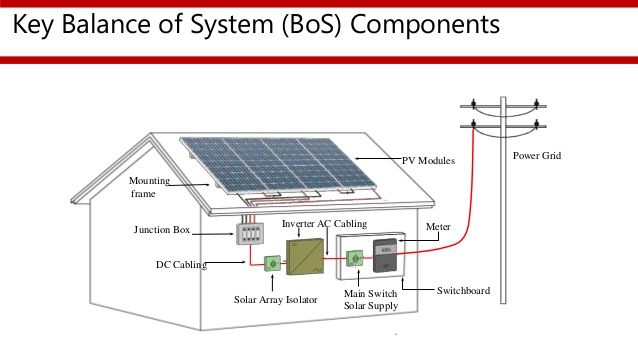 cute766.info/session-06-balance-of-system-components/
27
PV cost reduction: where and how?
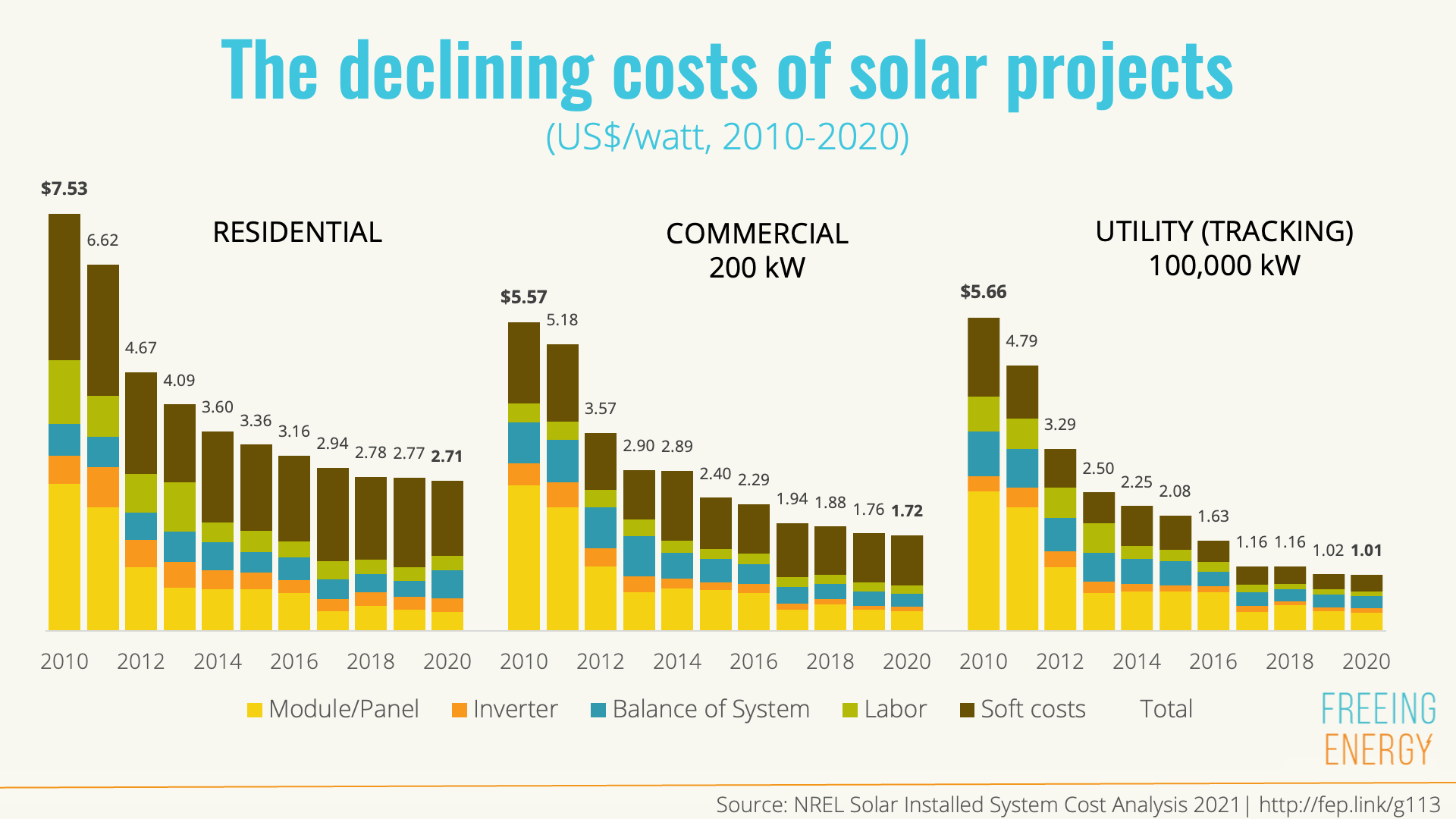 Balance of system (BOS) costs is the key to further solar system cost reductions
Silicon heterojunction (SHJ) cells
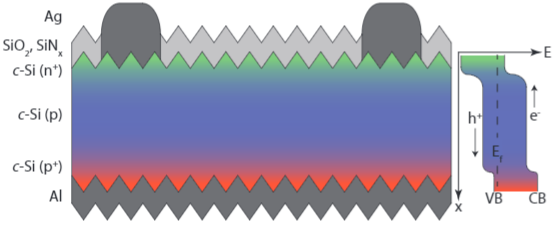 Si diffuse junction cell
SHJ reduces recombination at contact surfaces
H from a-Si:H passivates c-Si surface
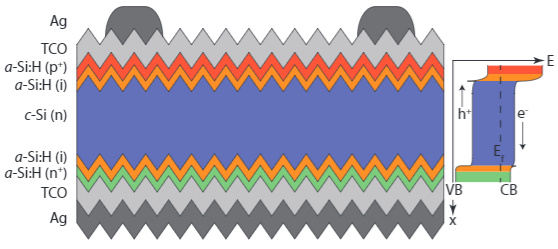 Si heterojunction cell
Green 2, 7 (2012)
29
Summary
Basic properties of a-Si and a-Si:H
Dangling bonds and hydrogenation
Electronic properties: Fermi level pinning, factors affecting drift mobility and optical absorption
Active matrix display based on TFTs
Comparison of a-Si and LTPS
a-Si solar cells
Staebler-Wronski effect
30
Further Readings
Springer Handbook of Electronic and Photonic Materials
Ch. 25: Amorphous Semiconductors: Structural, Optical, and Electrical Properties
Ch. 26: Amorphous and Microcrystalline Silicon
Springer Link (paste link to a browser window)
Technology and Applications of Amorphous Silicon
R. A. Street, Springer (2000)
Springer Link (paste link to a browser window)
31